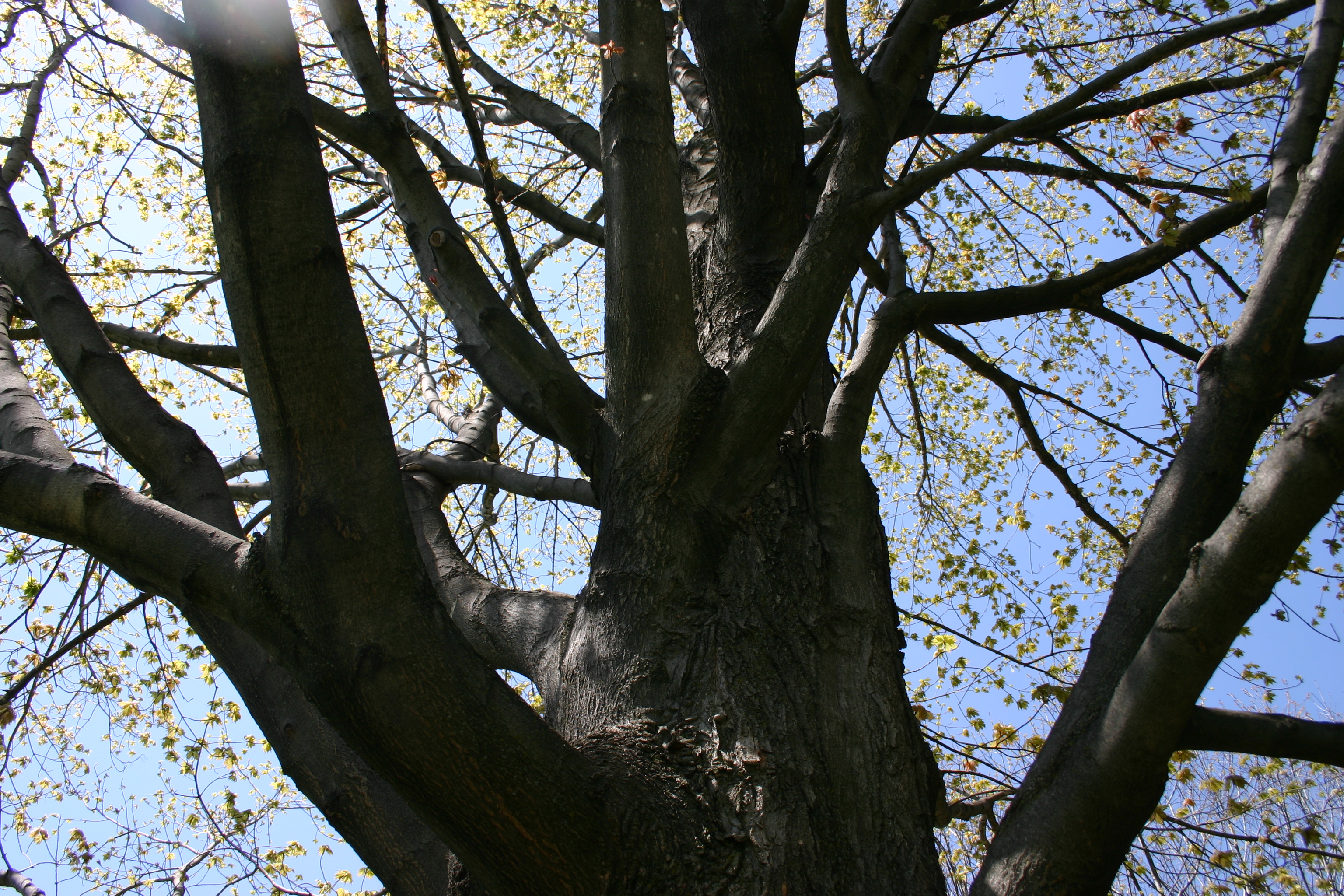 Key Findings and Recommendations from an i-Tree Eco inventory in the City of WinooskiPhase 1
Prepared for the 
Winooski Natural Resources Conservation District 
by Alexandra Kosiba 
March 2015


www.winooskinrcd.org
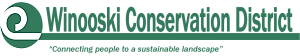 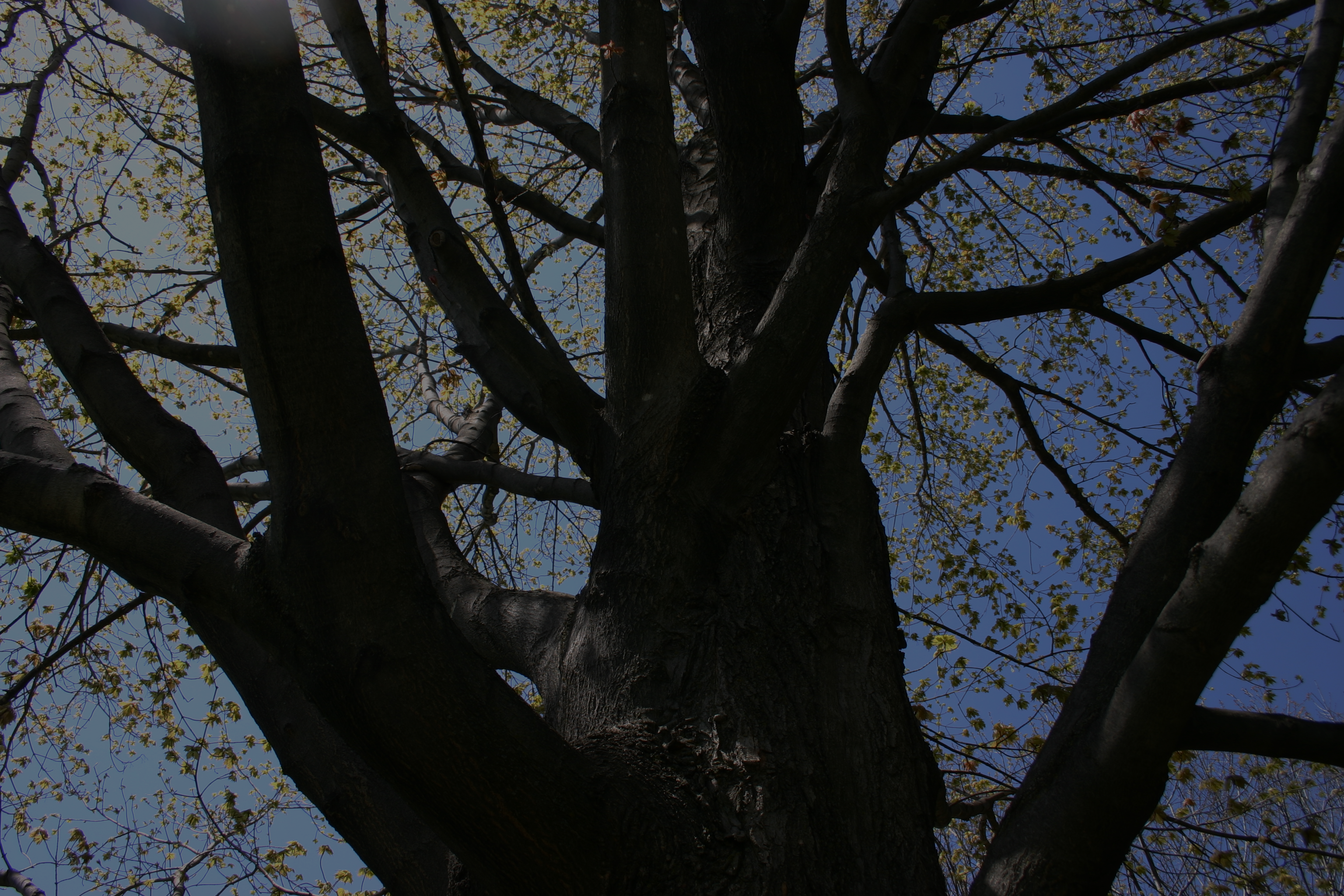 Urban Canopy Inventory in Winooski
In 2014, The Winooski Natural Resources Conservation District (WNRCD) received a Caring for Canopy grant from the Vermont Department of Forests, Parks and Recreation to complete an ecosystem service inventory of the urban tree canopy of the City of Winooski.

WNRCD worked with multiple partners to complete this inventory, including: The Vermont Monitoring Cooperative, Winooski Department of Public Works and student volunteers from the Rubenstein School of Environment and Natural Resources at the University of Vermont.
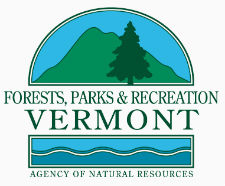 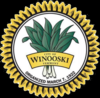 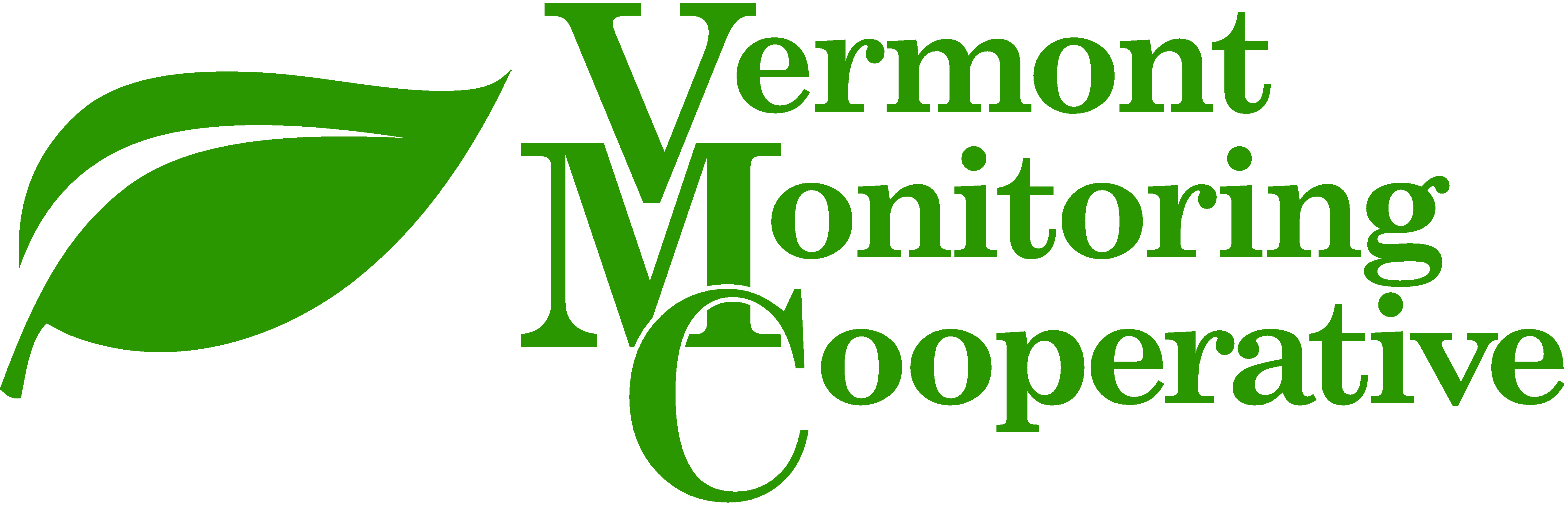 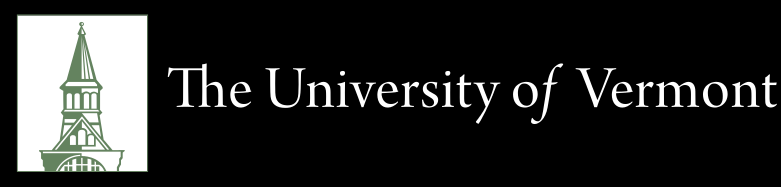 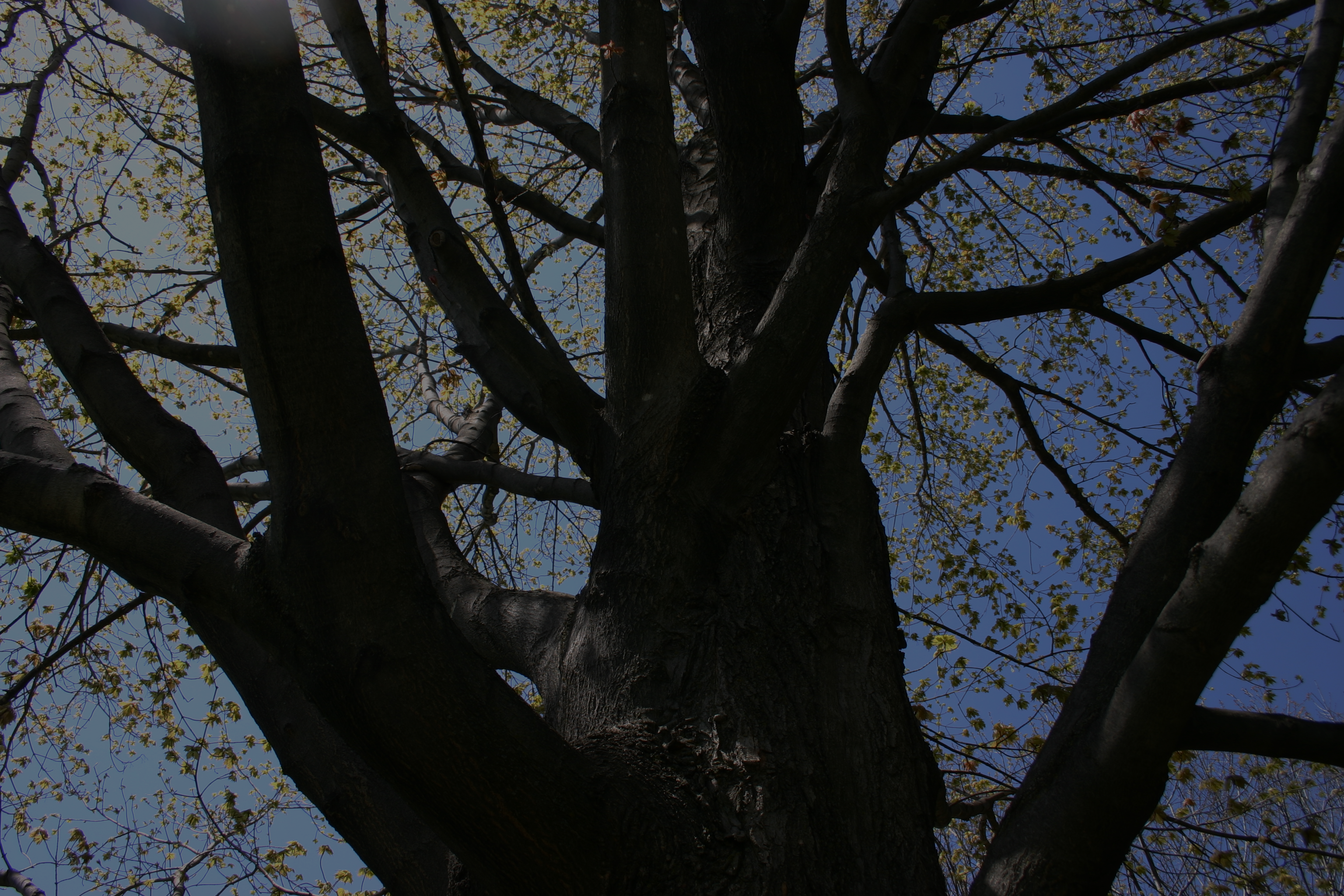 Why Complete a Canopy Inventory in Winooski?
As the most densely populated city in Vermont, Winooski’s urban canopy has an extremely important role to play both socially and environmentally. 

An inventory of the urban canopy will help the City of Winooski and its residents understand the makeup and function of the existing urban forest. 

The collected and analyzed data will strengthen current City efforts to develop a community-driven tree program that maximizes ecosystem services provided by trees, including carbon storage and stormwater runoff absorption.
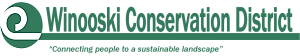 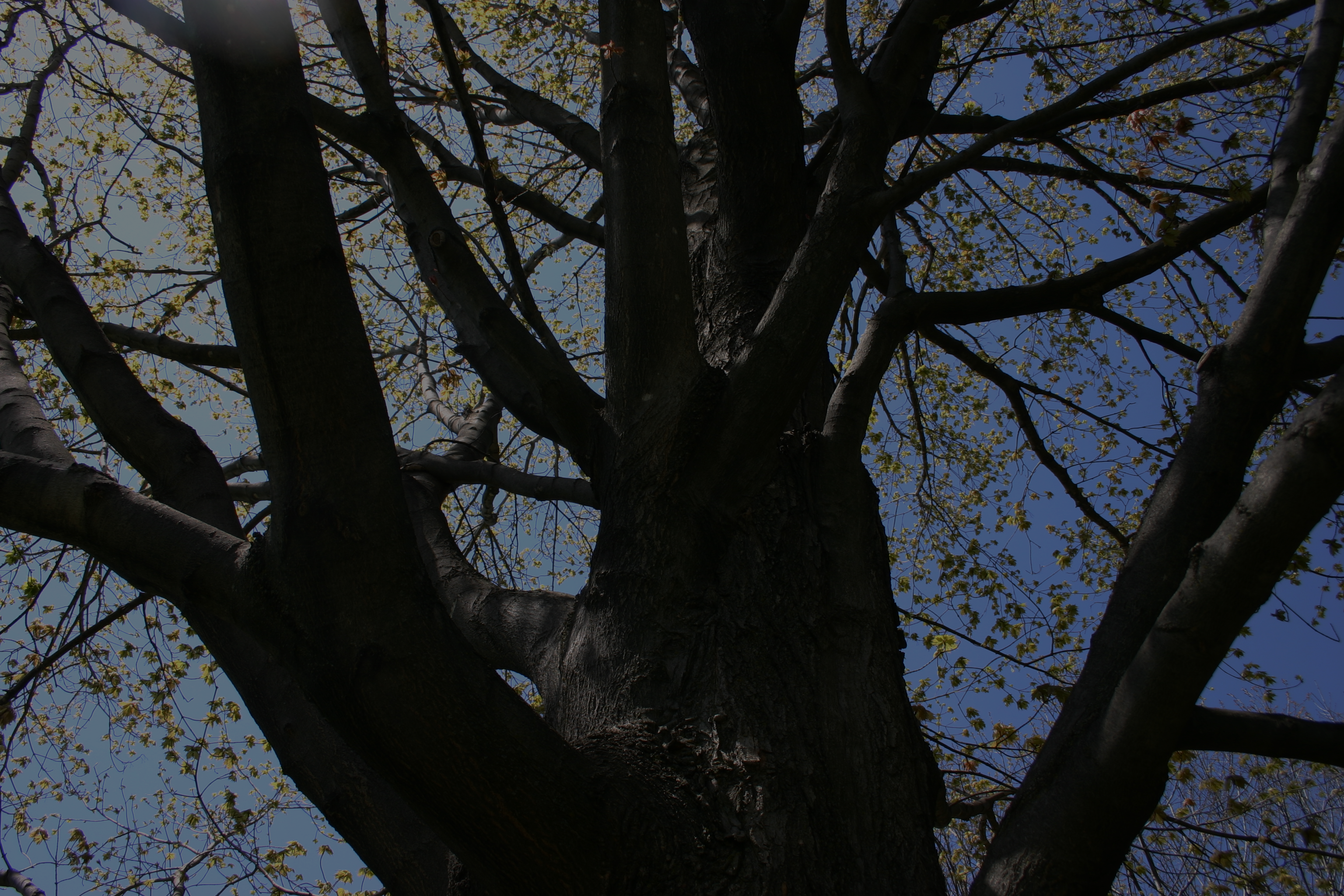 Summary of i-Tree inventory process conducted by UVM volunteers
Data collected from 39 field plots in Winooski in 2014
stratified by land use type: residential, commercial-industrial, or public
Collected data on 
ground and tree cover
available planting space
individual tree and shrub attributes – such as, species, stem diameter, height, crown width, dieback, and proximity to residential buildings
Analyzed using i-Tree Eco  model (U.S. Forest Service)
estimates trees per species and land use type, plot characteristics, and ecosystem services provided by the woody vegetation
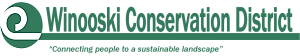 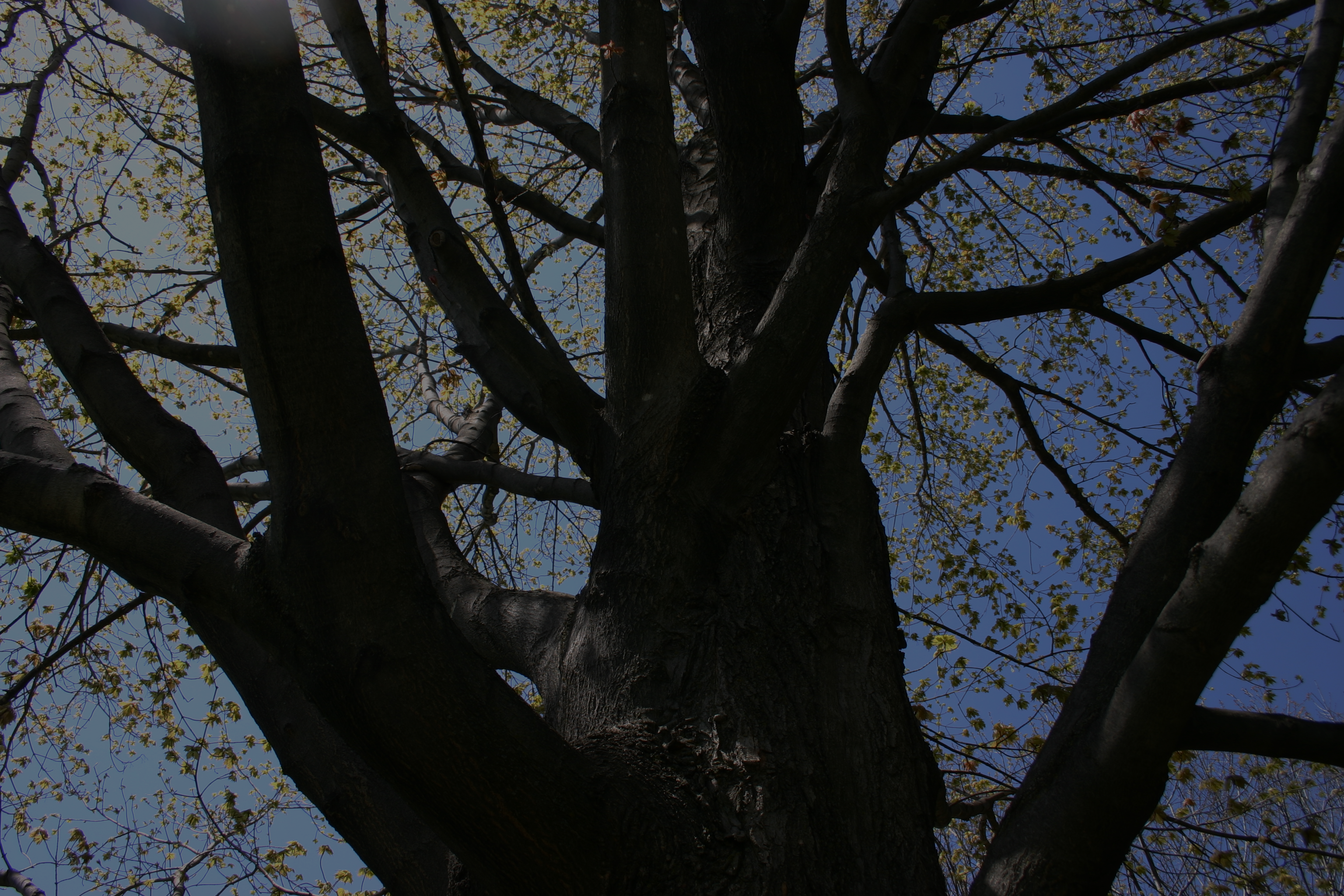 Project Goals
Quantify the carbon sequestration and rainfall infiltration (avoided runoff) by the urban forest in Winooski
Values of ecosystem services are quantified using national ecosystem service values
Social cost of carbon – default value and current value (2014)
$22.8  $25.89/metric ton CO2 
Cost of stormwater treatment: national value
$0.0089 per gallon
Use these results to communicate the value of the urban canopy in Winooski and to recommend future plantings to maximize these two ecosystem services
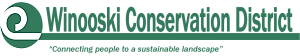 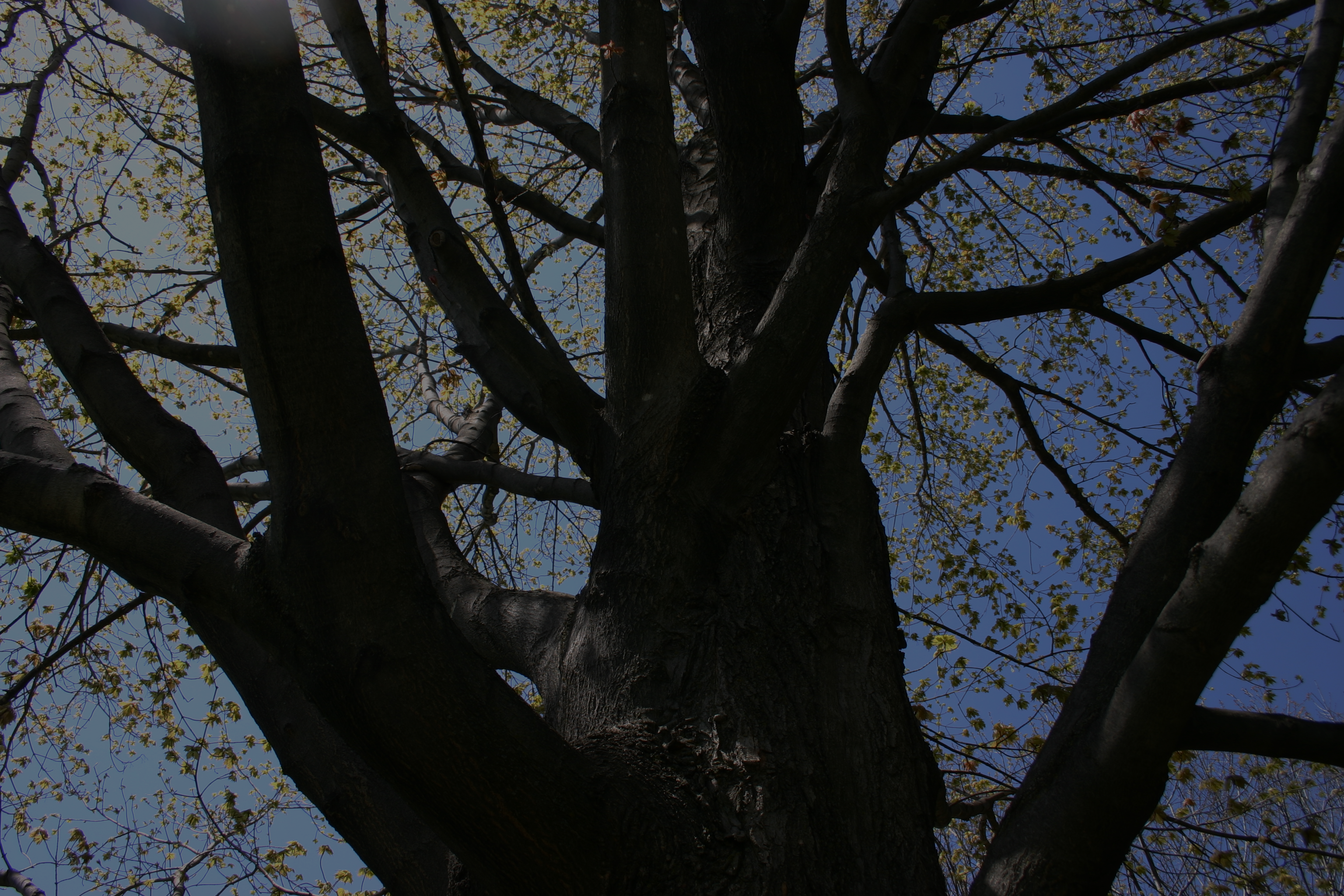 Key Findings & Estimates
Estimated number of urban trees: 58,600
Tree cover: 30.9%
Most common species: White ash, Eastern red cedar, American elm
Percentage of trees less than 6"diameter: 62.6%
Estimated pollution removal: 11 metric tons/yr ($419,000/yr)
Estimated carbon storage: 10,600 metric tons ($836, 000 to $1,040,000)
Estimated carbon sequestration: 325 metric tons/yr ($25,500 /yr to $31, 700/yr)
Estimated oxygen production: 705 metric tons/yr 
Estimated avoided runoff: 29,200 m3/yr ($68,700/yr)
Estimated structural value: $56,000,000
Total estimated valuation of urban forest: $57,349,200 - $57,559,400
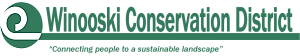 Percent of tree population by diameter class
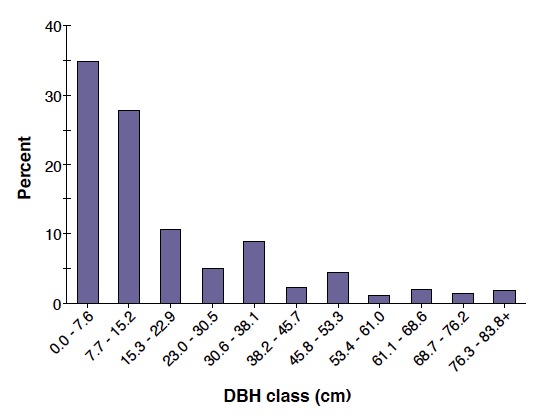 62.6% are less than 6” in diameter
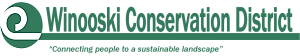 DBH= Diameter at Breast Height (1.4m)
From: i-Tree Eco Report
Percent of trees by assessed crown condition city wide
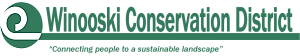 Percent of trees by assessed crown condition by land use type
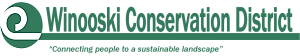 Estimated tree density
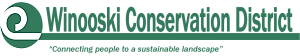 Estimated rainfall intercepted by woody vegetation
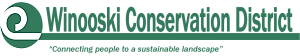 Estimated percent of groundcover per land use type
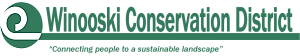 Estimated percent of space available for planting
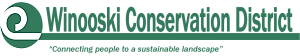 Relative Tree Effects
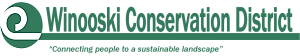 Recommendations
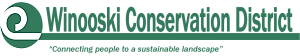 Recommendations
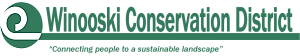 Recommendations
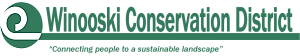 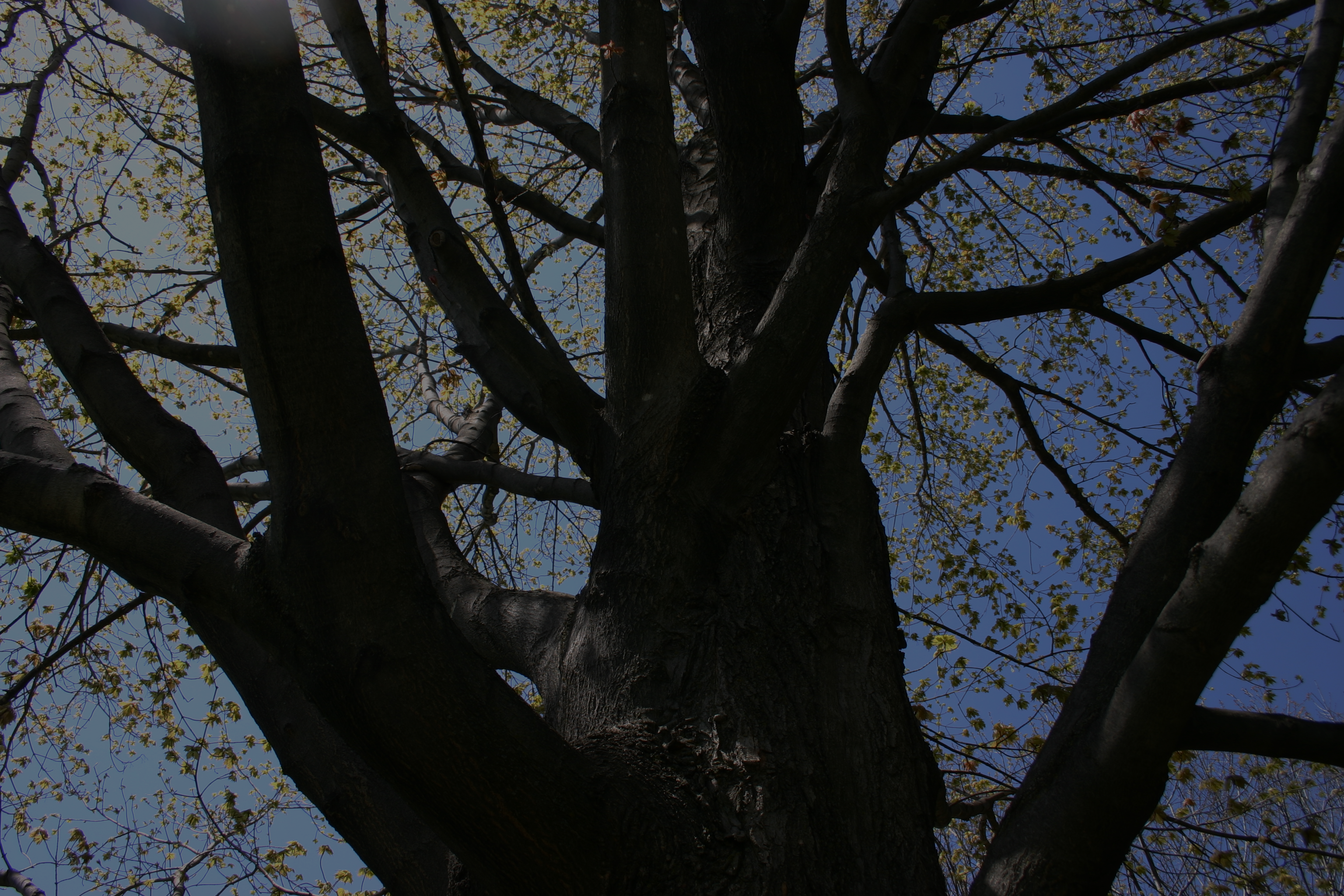 Summary
Inventory analysis shows that an increase in Winooski’s urban forest will increase the benefits of the ecosystem services the trees provide
Carbon sequestration and storage, avoided runoff, and pollution abatement, and structure values of the urban forest are not inconsequential. These services carry a high monetary valuation, with a total valuation of $57,349,200 to $57,559,400 depending on the cost of carbon
The analysis suggests increasing the number, size, and variety of trees in Winooski, especially focusing on commercial-industrial areas where tree and shrub density is low to increase ecosystem service values. 

About 80% of Winooski’s trees are classified at excellent or good health

Only 39 plots were surveyed for this study; therefore results should be interpreted with caution due to the small sample size. It is recommended to continue the inventory with additional plots
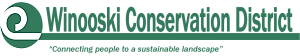 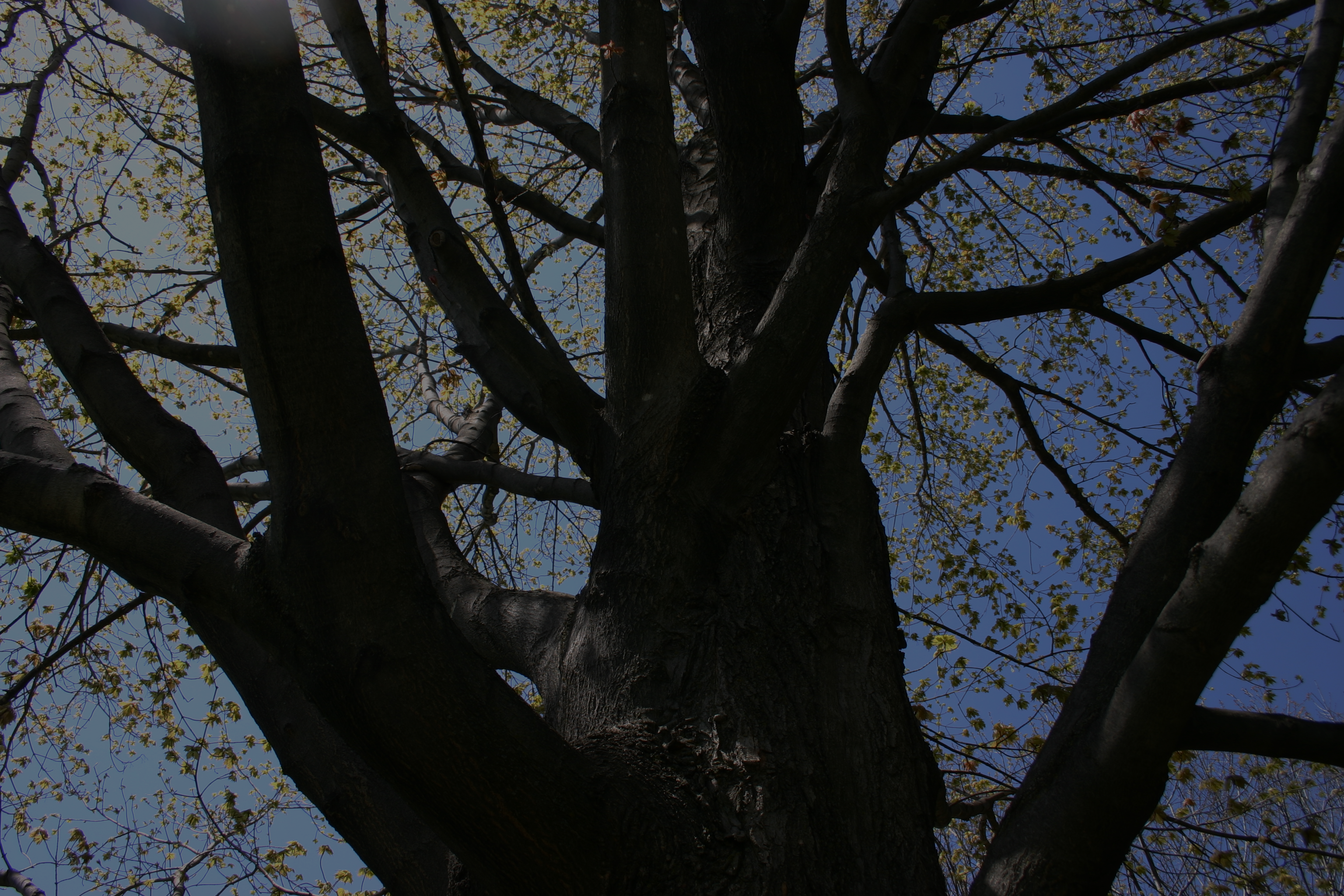 Additional Project Components and Next Steps
Volunteers worked with the Winooski Natural Resources Conservation District and the Winooski Department of Public Works to plant 130 trees at the Wastewater Treatment Facility on West Allen Street. These trees were planted to help reduce stormwater runoff.

The inventory will be continued in the summer of 2015. An additional 20 plots will be inventoried in Winooski. The newly collected data will be combined and analyzed with the 2014 data. 

The expanded inventory will contribute important baseline data for the development of a Winooski Tree Management Plan.

The Winooski Natural Resources Conservation District will work with the City of Winooski to develop a citizen-run Tree-Board to oversee tree health and management in the City.
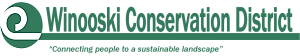 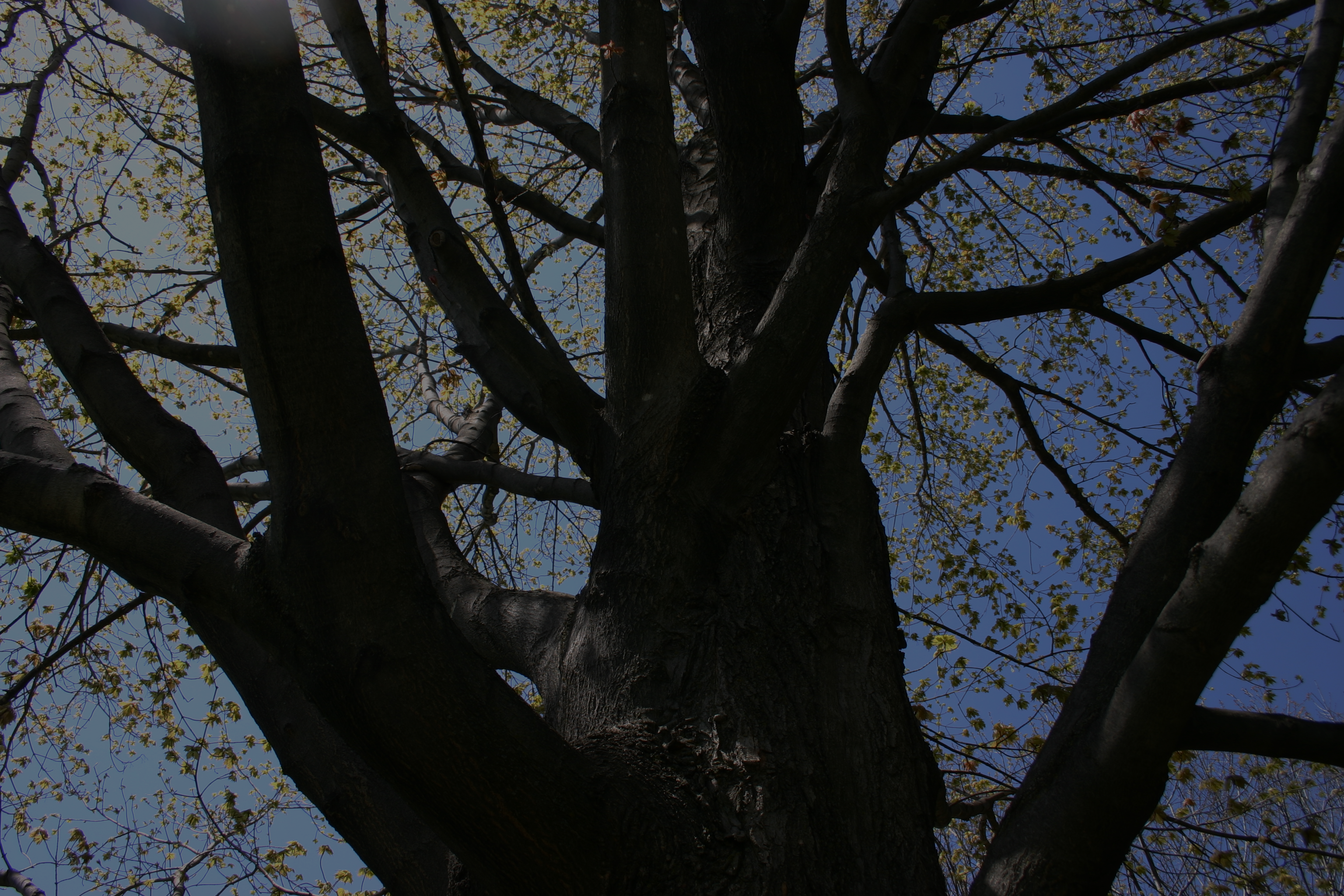 Special Thanks to…..
Thank you to the UVM volunteers who participated in the inventory!
Kristen Switzer
James Biddle
Angela Karas
Chris Griffin
Jackson Massey
Tyler Kinne
The UVM Climate Change Adaptation and Relief Efforts (CARE) student club
Aswini Cherukuri
Olivia Lukacic
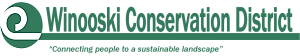